Estudos epidemiológicos
Prof. Altacílio Nunes
Estudos Analíticos
Estudos Observacionais
Estudos de intervenção
Delineamento de pesquisas epidemiológicas
Principais desenhos
1. Estudo de Caso/Série de Casos (Descritivo)
2. Transversal
3. Ecológico
4. Caso-controle
5. Coorte
6. Ensaio Clínico Randomizado
Descrição x Comparação
Estudos Descritivos
   informam sobre a distribuição de um evento na população, em termos quantitativos: Incidência ou Prevalência
Estudos Analíticos
   estudos comparativos que trabalham com “hipóteses” - estudos de causa e efeito, exposição e doença
DESCRIÇÃO
Estudos descritivos:  possibilitam a caracterização da doença/agravo com relação a: 
Tempo: curso da epidemia/doença,  o tipo de curva e período de incubação (tendência histórica)
Lugar: extensão geográfica do problema
Pessoa: grupo de pessoas, faixa etária, exposição aos fatores de risco
Delineamento de pesquisas epidemiológicas
Estudo de Casos/Série de Casos
 relato de um caso ou mais com detalhes de características clínicas e laboratoriais.
RELATO  DE  CASOS
Apenas um ou número pequeno de pacientes

 Um hospital ou serviço de saúde

 Ausência de grupo de comparação

 Descrição inicial (às vezes fundamental) de novas 
   doenças ou associações
RELATO  DE  CASOS
AIDS  -  JUNHO/1981
Cinco casos de homossexuais masculinos jovens com pneumonia por P. carinii
 Todos - infecção atual ou prévia por CMV e Candida albicans
 Dois - grande número de parceiros
 Não se conheciam
 Todos - uso de drogas inalantes, um I.V.
 Três -    linfócitos  T CD4+
CDC. MMWR 1981; 30: 250-2
SÉRIE DE CASOS
Sem grupo de comparação
 Diferença  “N”
AIDS - Julho/1981
Vinte e seis casos de sarcoma de Kaposi em homossexuais masculinos
  
 Seis - pneumonia (4 por P. carinii)
 Kaposi
 Kaposi + P. carinii em homossexuais, junto com alguns dados  
  de imunodepressão
CDC. MMWR 1981; 30: 305-8
Relato de casos e série de casos (descritivos) e Estudos Transversais
Hipóteses
Estudos analíticos (Caso-Controle, Coorte)
Estudo Transversal - (seccional,corte-transversal,vertical, pontual ou  prevalência)
 [causa e efeito] ou [exposição ao fator e doença] são investigados ao mesmo tempo. 
Na análise de dados é que se saberá quem são os “expostos” e “não-expostos” e quem são os “doentes” e sadios”.
Estudo transversal
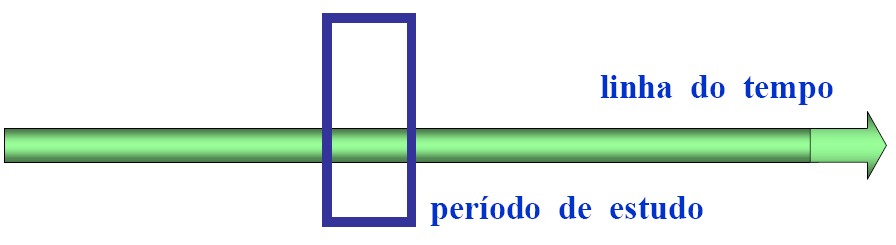 População
Expostos
doentes
  (a)
Expostos
 não doentes
(b)
Não expostos
doentes
 (c)
Não expostos
Nãodoentes
(d)
Delineamento de pesquisas epidemiológicas
Desenho de um Estudo Transversal
Delineamento de pesquisas epidemiológicas
TABELA PARA A ANÁLISE DE DADOS
____________________________________________
   Exposição	    	 Doença    
   ao fator	    Sim		Não	    Prevalência

    Sim		      a		   b	     PE	     a/ a+b
    Não		      c		   d	     PNE    c/ c+d
____________________________________________
   Total	    a + c	b + d			N  ____________________________________________
Razão de prevalência (RP) = PE/PNE
Delineamento de pesquisas epidemiológicas
Estudo Transversal: 
Positividade para o S. mansoni de acordo com a freqüência de contatos com águas naturais, Tuparecê (MG), 1981.
_______________________________________________________
Freqüência de contato
com  água	      Esquistossomose mansoni
                                    Sim		Não	Total	Prev(%)

  Diária	                    183		  185	 368	  49,7
  Ocasional	      128		  200	 328	  39,0
_____________________________________________
  Total		      311		 385	696	 44,68  
_____________________________________________
Razão de Prevalência: 1,27 (IC95%: 1,12 – 2,20)  -  Fonte: Goulart 2000.
Delineamento de pesquisas epidemiológicas
Estudos transversais
Vantagens:
Baixo custo
Alto potencial descritivo (importante em planejamentos)
Simplicidade analítica

Problemas:
Vulnerável a viéses
Baixo poder analítico (inadequados para inferências causais)
Estudos transversais
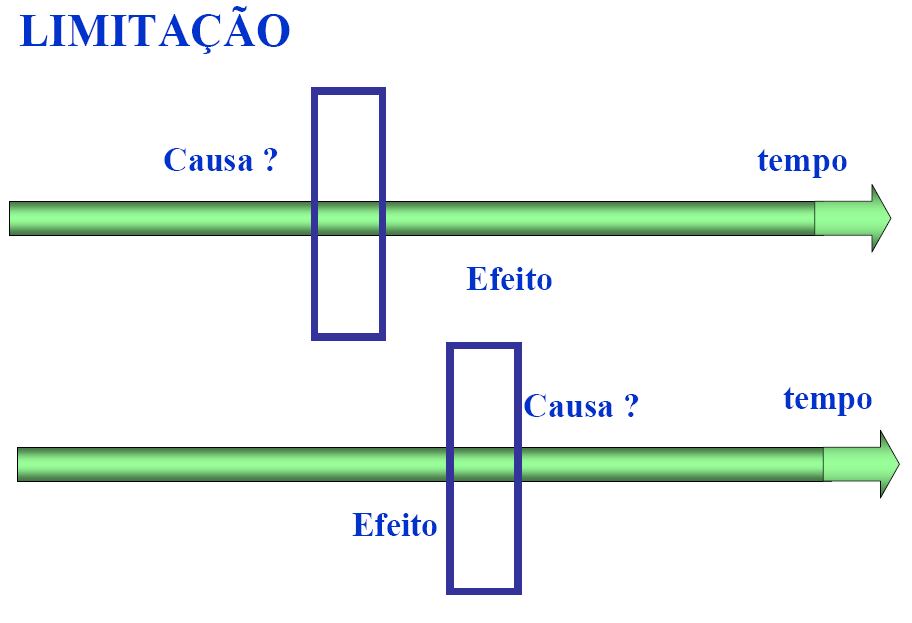 Estudos ecológicos
Correlação entre consumo de dieta gordurosa (g/dia) e taxa de mortalidade (por 100.000) ajustada pela idade em mulheres em 39 países
Klein et al, 1995
Estudo de caso-controle - a investigação parte do “efeito” para chegar às possíveis “causas”
pesquisa etiológica, retrospectiva, após o evento;
as pessoas que têm uma doença (os casos) e as pessoas sem a doença (os controles), são estudadas em busca de exposição a  fatores de risco.
Delineamento de um estudo de caso-controle
Seleção da população com as características  que possibilitem a investigação exposição-doença;
Escolha rigorosa dos casos e controles
Verificação do nível de exposição de cada participante
Análise dos dados
Delineamento de um estudo de caso-controle
Subtipos
	Quanto à seleção de grupos
		Pareados
		Não pareados
	Quanto à origem dos casos
			Casos prevalentes
			Casos incidentes
Desenho de um estudo de caso-controle
População
a
Expostos
Análise de Dados
Doentes
Grupos de Casos
Não - Expostos
b
c
Expostos
Não-Doentes
Grupo de Controles
d
Não - Expostos
Estudo de caso-controle
____________________________________________
   Exposição	    	 Doença    
   ao fator	    Sim		Não			Total*

    Sim		      a		   b			a + b
    Não		      c		   d			c + d
____________________________________________
   Total	    a + c	b + d			N  ____________________________________________
OR= (a:c) : (b:d) = a x d : b x c 
FAE = OR – 1 : OR
FAP = PED X (OR -1) : OR
PED = proporção de expostos entre os doentes
Estudo  de caso controle
Associação entre consumo recente de carne e enterite necrotizante, Papua Nova Guiné, 1985.
____________________________________________
   Ingestão 
   de carne	     Enterocolite    
             	    Sim		Não		       Total

    Sim		      50		  16			66
    Não		      11	             41			52
____________________________________________
   Total	    61	             57			118  ____________________________________________
OR = (50:11) : (16:41) = 50X41 : 11X16 = 11,6
Caso-controle: 
Associação entre sorologia para toxoplasmose e debilidade mental em crianças
_______________________________________________________
Sorologia	   Deficiência  mental
Toxoplasmose  	Sim (casos)	Não (controles)	  

Sim                                      45		        15
Não		                 255		      285

Total		                 300		      300
______________________________________________
OR = (45x285)/(15x255)=3,35  Fonte: Pereira, 1995
Interpretação do Odds Ratio (OR)
OR<1
OR=1
OR>1
Probabilidade de exposição é = entre casos e controles
Probabilidade de exposição entre     
 casos é  >   probabilidade de exposição entre controles
Comparação de  de probabilidades entre casos econtroles
Probabilidade de exposição para os casos é < a probabilidade de exposição para os controles
Exposição em particular não está associada à doença
Exposição como fator de risco?
Exposição está associada à   doença (fator de risco)
Exposição está negativamente associada à doença  (Fator de  proteção)
Estudos caso-controle
Vantagens:
Baixo custo
Investigação simultânea de vários possíveis fatores de risco
Útil para doenças raras
Relativamente rápido
Desvantagens:
Suscetível a vieses de seleção e de informação
Dificuldade para assegurar a correta sequência de eventos
Inadequado para exposições raras
Não há possibildade de se estimar incidências
Estudos de Coorte
Todos os sujeitos estão livres da doença
Exposição é usada buscar a inferência causal entre expostos em comparação a não expostos
Registra-se a incidência do evento
Delineamento de estudos de coorte 
	Subtipos: 
Concorrente (início da pesquisa coincide com o acompanhamento)
	Coorte fixa
	Coorte dinâmica
Não concorrente (coorte histórica) – sujeitos foram expostos a fatores de risco (a coorte forma-se em algum ponto do passado)
a
Análise de Dados
Doentes
População
Expostos
b
Não-doentes
Casos
c
Doentes
Não-Expostos
Controle
d
Não-doentes
Observação/medição da   
              exposição
Delineamento de pesquisas epidemiológicas
Desenho de um Estudo de Coorte
Estudo de coorte
____________________________________________
   Exposição	    	 Doença    
   ao fator	    Sim		Não			Total*

    Sim		      a		   b			a + b
    Não		      c		   d			c + d
____________________________________________
   Total	    a + c	b + d			N  ____________________________________________
RR= (a:a+b) : (c: c+d) = IE : INE 
RA = IE – INE
Delineamento de pesquisas epidemiológicas
Coorte: 
Associação exercício físico e mortalidade por coronariopatia
_______________________________________________________
Atividade	         Óbitos
física 		    Sim 		Não       Total	 Tx. Mort.
							  por mil
Sedentário             400		 4.600	 5.000	      80	
Não-sedentário        80		 1.920	 2.000	      40

Total		    480	               6.520     7.000           69
______________________________________________
RR= 80/40=2,0 (IC95%: 1,5 – 2,5)                         Fonte:Pereira, 1995
Interpretação do Risco Relativo (RR)
RR<1
RR=1
RR>1
Risco de doença é mais baixo nos expostos do que em não expostos
Risco de doença é igual para expostos e não expostos
Risco de doença é mais alto nos expostos do que em não expostos
Comparação de riscos entre expostos e não expostos
A exposição é um fator de risco?
Exposição por si não é um fator de risco para a doença
Exposição aumenta o risco de doença (fator de risco)
A exposição reduz o risco de doença (fator de proteção)
Estudos de coorte
Vantagens
Produzem medidas diretas de risco
Alto poder analítico
Simplicidade de desenho
Facilidade na análise 

Desvantagens
Perdas de acompanhamento
Inadequados para doenças pouco freqüentes
Alto custo
Estudo de Coorte
Exposição
Doença
Estudo de Caso-Controle
Estudo Transversal
Fonte:Pereira, 1995
Delineamento de pesquisas epidemiológicas
Estudos Experimentais - ensaios clínicos randomizados
parte da “causa” para o “efeito”, os participantes são colocados aleatoriamente nos grupos - de estudo e de controle;
realiza-se a intervenção em apenas 1 dos grupos (vacina, medicamentos, dietas, etc..- o outro grupo recebe placebo ou outra substância/medicamento);
Compara-se o RR nos dois grupos
OBS: São estudo de intervenção - os participantes são submetidos à condições artificiais
Delineamento de pesquisas epidemiológicas
Estudos Experimentais 	
ensaios clínicos randomizados (estudo de nova 			terapia ou prevenção)
ensaios de campo (livres da doença, mas sob risco de contraí-la)
ensaio comunitário (os grupos de intervenção são comunidades)
screening (semelhantes a caso-controle)
Estudos experimentais
Critérios de classificação
Quanto ao grau de controle experimental
Controle da variável independente (controlado e não controlado)
Controle da composição de grupos (randomizado e não randomizado)
Controle do efeito de mensuração (duplo-cego, simples-cego e aberto)
Delineamento de pesquisas epidemiológicas
Desenho dos estudos clínicos randomizados:
Expostos
Participantes
Não-expostos
Grupos por randomização
Desenho dos estudos clínicos randomizados:
População estudada
Seleção por critério definido
Participantes potenciais
Não participantes (n preencheram critérios de seleção
Convidados a participar
Participantes
Não Participantes
Sorteados
Beaglehole, et al. 2001
Tratamento
Controle
Estudos experimentais
Análise dos dados
Risco Relativo
Redução absoluta de risco
Redução relativa de risco
Testes de hipóteses (qui-quadrado)
Número necessário para tratar
Delineamento de pesquisas epidemiológicas
Ensaio clínico randomizado: 
eficácia de vacina
_______________________________________________________
Grupos                  Casos de Doenças
 		                  Sim 		Não       Total	 Taxa 
							  Incidência
Vacinados                20		 980	 1.000	      2	
Não-vacinados       100		 900	 1.000	     10

Total		       120	            1.880      2.000             6
______________________________________________
RR= 2/10=0,2                         Fonte:Pereira, 1995
Eficàcia (proteção) = 1 – RR = 0,8 (80%)
Delineamento de pesquisas epidemiológicas
Screening: 
Teste de aglutinação em partículas de látex (TAPL) em amostras de urina de crianças com pneumonia por S. pneumoniae
_______________________________________________________
Grupos                            PNM
 TAPL		Sim 		Não       Total	
Positivo                45		10	 65	      	
Negativo               13	              103	 116	

Total		 58	              113           181
-----------------------------------------------------------------------
Sensibilidade: 77,5% (IC 95%: 68% - 88%)
Especificidade: 91,2% (IC 95%: 78% - 95%)
Nunes, et al. 2004
ENSAIO CLÍNICO
Estudo epidemiológico menos sujeito a viés/bias 

 Evidência fornecida por ensaio clínico controlado: em 
   geral maior peso do que outros tipos de estudo

 Atualmente novos medicamentos, modalidades 
   terapêuticas, técnicas cirúrgicas, testes diagnósticos, 
   testes de screening, vacinas   avaliação praticamente 
   obrigatória por ensaios clínicos
Delineamento de pesquisas epidemiológicas
Validade de uma investigação - grau de correção das conclusões alcançadas
validade interna - conclusões são corretas para a amostra investigada
validade externa - pode extrapolar para a população de onde veio a amostra ou para outras populações
Referências
Gordis, L. Epidemiology. W.B. Daunders Company, Baltimore, Philadelphia, 2000.
Pereira, MG. Epidemiologia - Teoria e Prática. Ed. Guanabara/Koogan, 1995.
Beaglehole R, Bonita R, Kjellströn T. Epidemiologia Básica. Ed. Santos, 2001.
Almeida Filho N, Rouquayrol MZ. Introdução à Epidemiologia. Medsi, 2006.
Medronho RA. Epidemiologia. Atheneu, 2006.